ТЕХНОЛОГІї ВІДНОВЛЕННЯ ТА ПІДСИЛЕННЯ ФУНКЦІЙ БЕТОНІВ УМОВАХ РЕКОНСТРУКЦІЇ

Дефекти, з якими доводиться стикатися на будівельних об'єктах:
- недостатня щільність бетону, наявність пор, оголення великого заповнювача та арматури, розшарування бетонної суміші, тріщини в бетоні
- порушення захисного шару бетону у арматури
- поганий зв'язок старого та нового бетону в (у плані та за висотою, нахил по вертикалі та горизонталі) зоні робочих швів
- відхилення конструкцій від проектних розмірів 
- перевантаження конструкцій у процесі будівництва
- пошкодження конструкцій і як наслідок – поява тріщин та прогинів, сколів
4 ступеня пошкоджень:
- слабка, що не знижує несучої здатності конструкції
- середня, що знижує несучу здатність
- сильна, що значно знижує несучу здатність конструкції
- повна, що викликає повну руйнацію конструкції
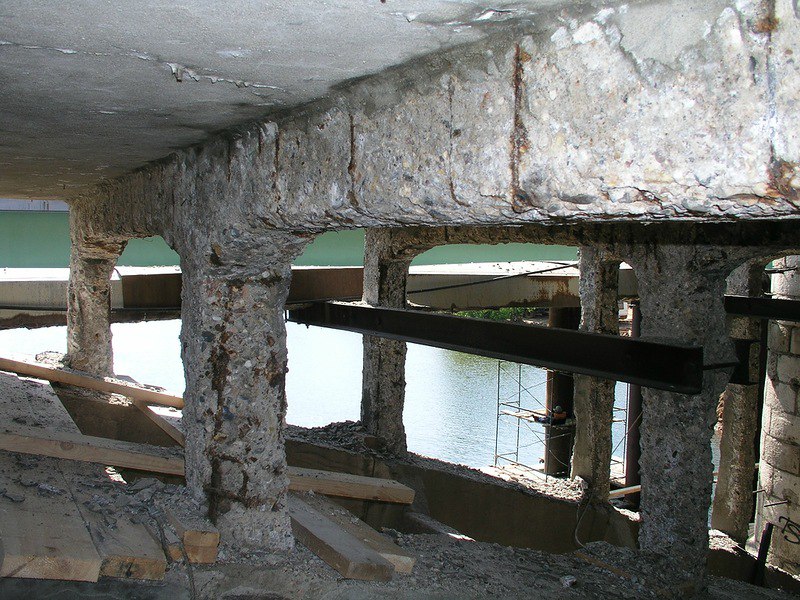 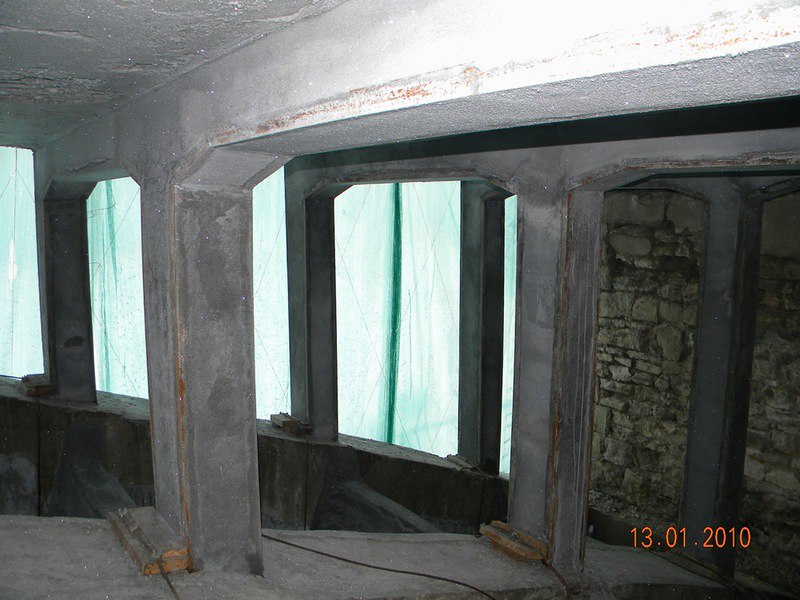 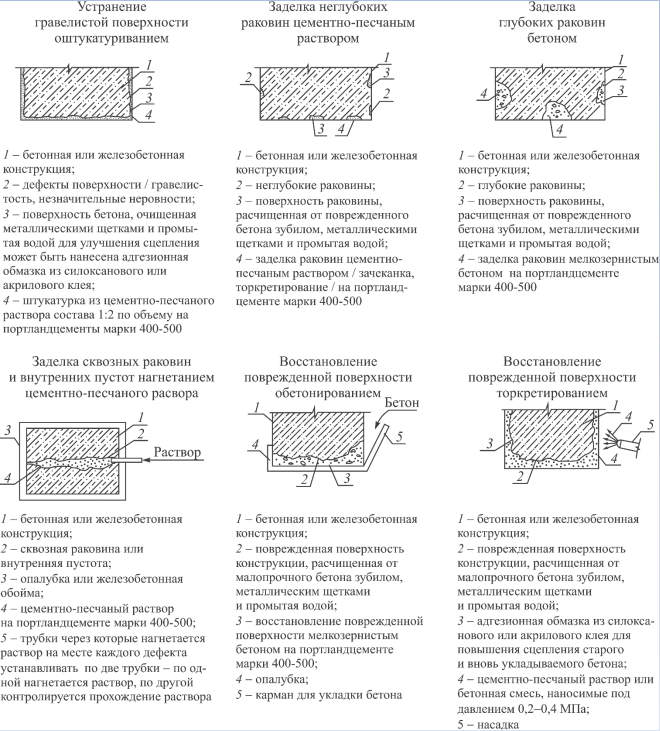 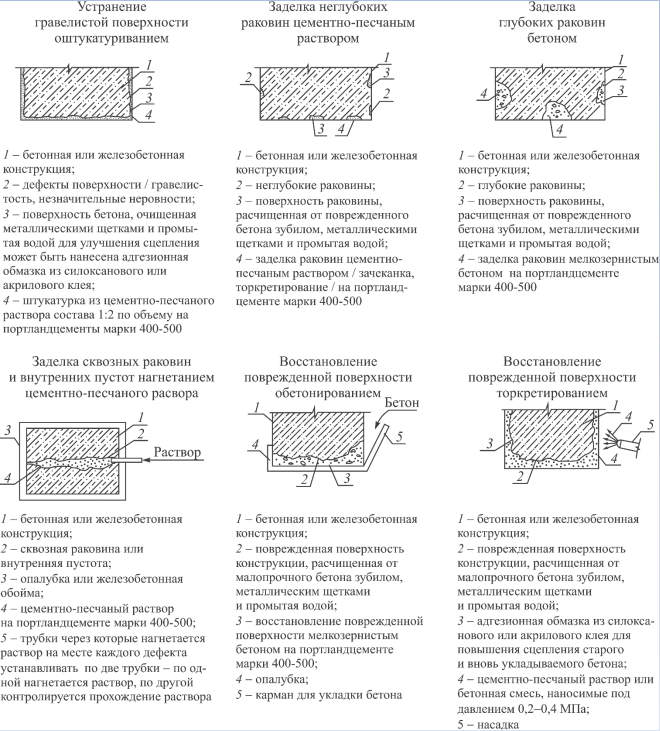 Відновлення захисного шару









Схема ремонту дефектів з оголенням арматури:
а – дефект із оголенням арматури (1 – будівельна конструкція, 2 – арматура);
б – видалення зруйнованого бетону, нанесення на арматуру захисного шару (3 – опалубка; 4 – ремонтний розчин);
в – відновлена ділянка конструкції (4 – ремонтний розчин).
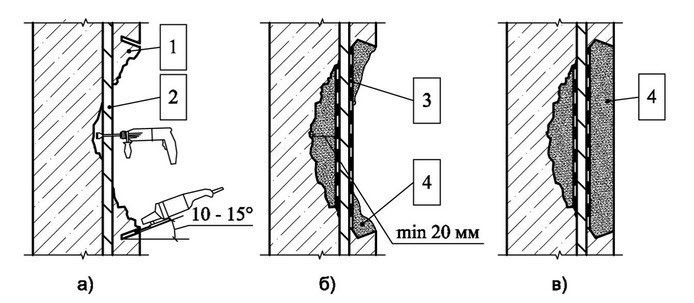 Торкрет-бетон









Описаним способом можна відновлювати всі види бетонних споруд, у т.ч. злітно-посадкові смуги, греблі, резервуари, тунельне оброблення, гідротехнічні споруди, мости та ін.
Торкрет-бетон добре підходить для посилення сталевих конструкцій, таких як балки або опори з профільної сталі. Торкрет-бетонне заповнення перерізу не тільки підвищує їх несучу здатність, але одночасно є ефективним протипожежним захистом.
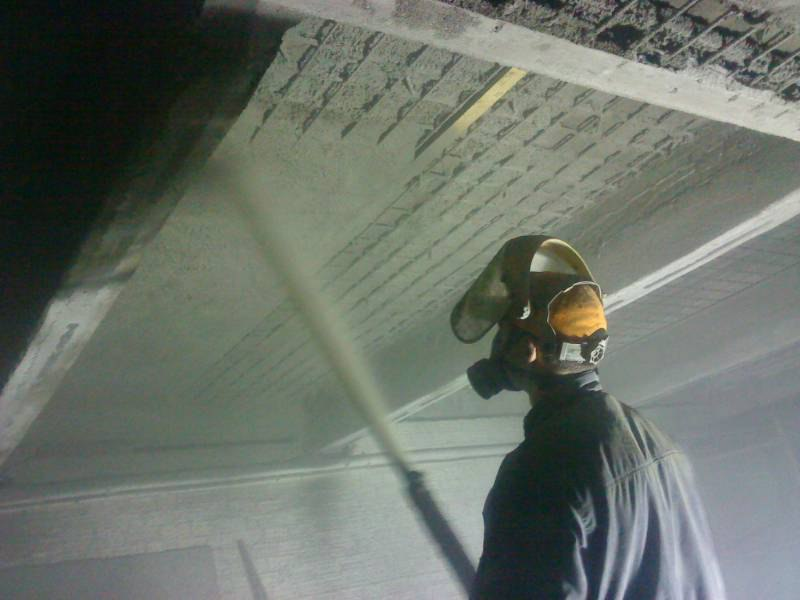 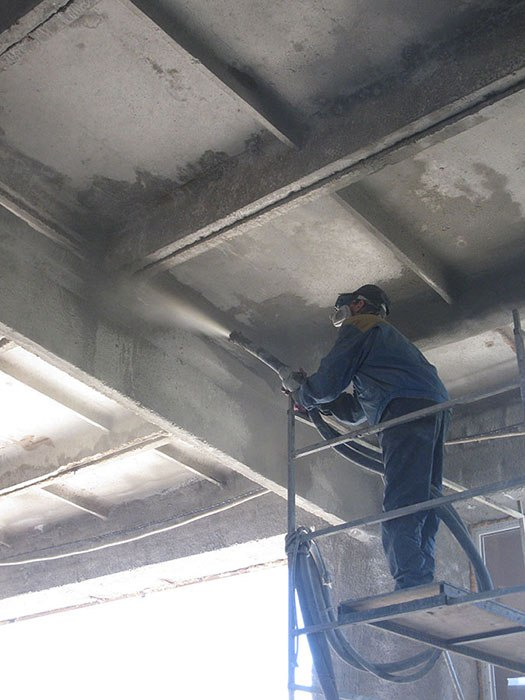 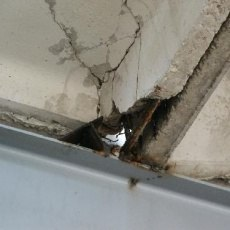 Полимербетон
"Полімербетон" - в його основі лежить суміш полімерної смоли, затверджувача та сухого кварцового піску фракції від 0,1 до 1,2 мм.
Крім закладення дефектів бетонної основи, полімербетон дозволяє зробити вирівнювання бетонної основи по горизонту. Будь-які інші рівнячі, як правило, не забезпечують необхідну міцність основи, вказану в технічних характеристиках полімерних покриттів (зазвичай понад 30 кПа). Особливо, це помітно у разі нанесення тонкого шару, що вирівнює, коли рівнячі на базі цементу схильні до утворення тріщин і відшаровування від бетонної основи.
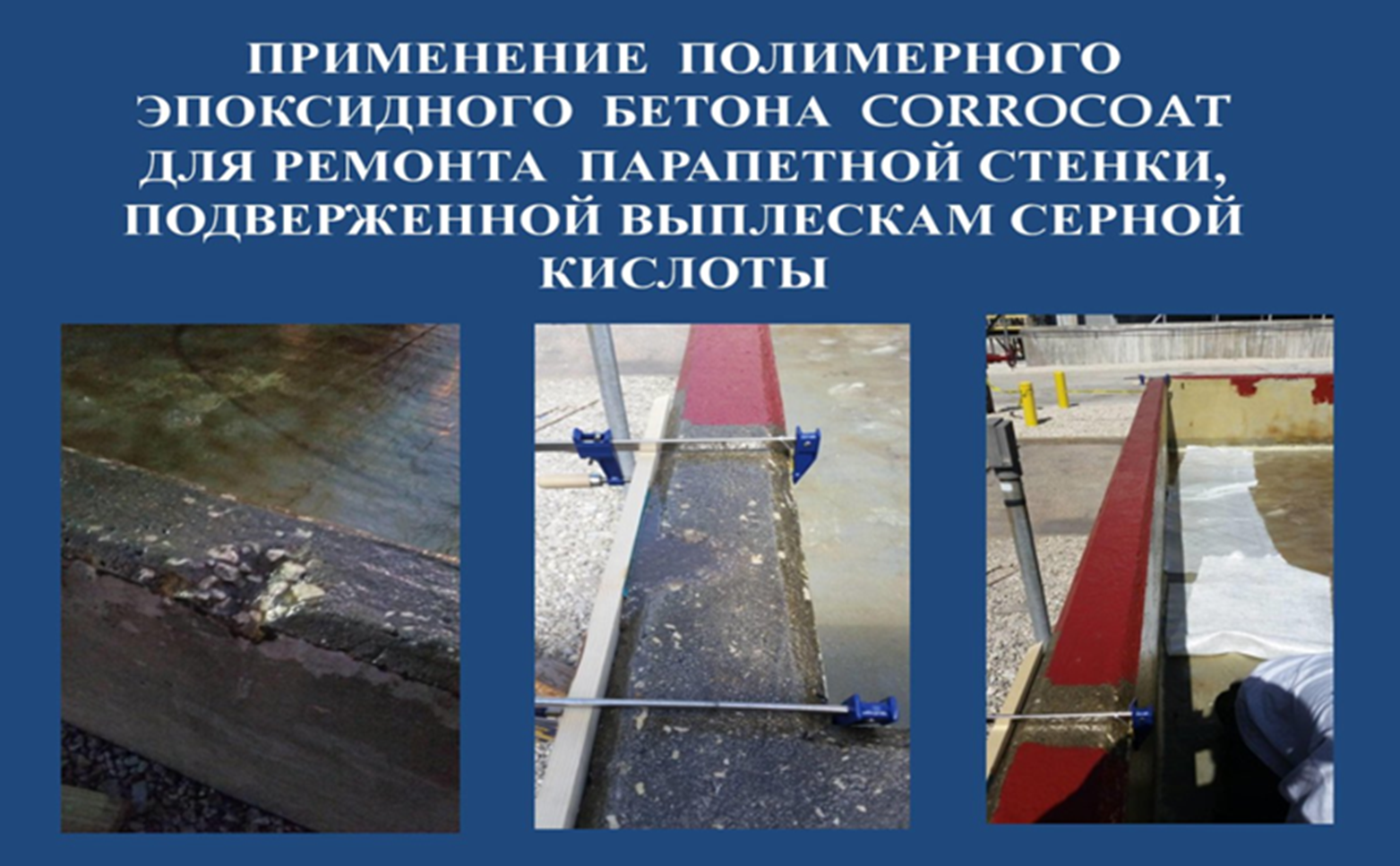 Гідроактивні ін'єкційні суміші 
Однокомпонентні гідроактивні поліуретанові системи (ін'єкційні поліуретани) АКВІДУР є продуктами на основі гідрофільних преполімерів. Внаслідок реакції з водою або обводненими матеріалами утворюється гель. Затвердіння відбувається при значному надлишку води та супроводжується її фізичним та хімічним зв'язуванням.
Застосування гідроактивних поліуретанів АКВІДУР дозволяє виконувати роботи з гідроізоляції бетонних та залізобетонних будівельних конструкцій, мостів, тунелів, водонасичених ґрунтів, порід в атмосферних умовах.
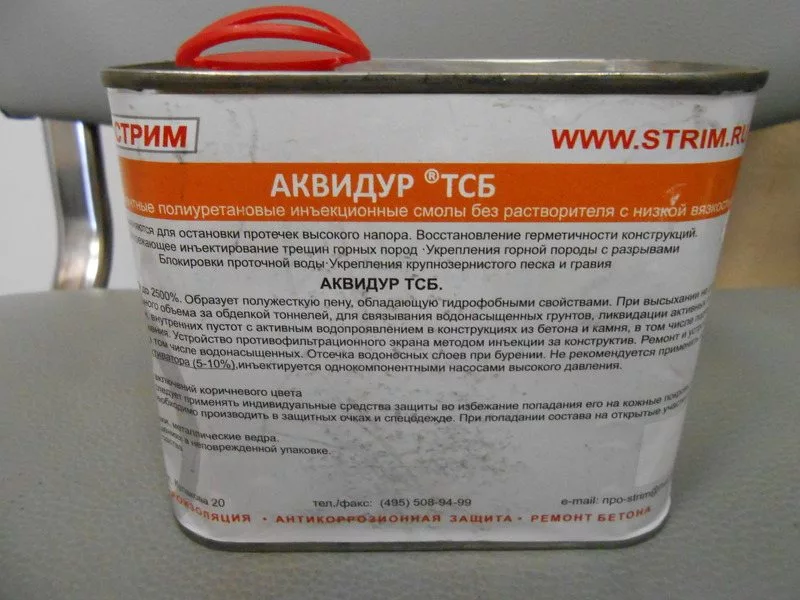 Проникаюча гідроізоляція
Проникаюча гідроізоляція – гідроізоляційний матеріал «Кальматрон» з проникною здатністю застосовують для обробки основ з бетону та залізобетону.
Однією з переваг суміші Кальматрон є забезпечення захисту бетонних конструкцій від впливу зовнішніх агресивних факторів, шар товщиною півтора-два міліметри зможе захистити оброблену конструкцію на п'ятдесят років від вилуговування м'якими водами. Покриття бетону цією сумішшю створює йому захист від машинних масел і солярки, а також кислотна корозія бетону падає в півтора рази. Застосування проникаючої гідроізоляції знижує карбонізацію бетону, а також зменшує вплив на бетон хлористих солей. При цьому кальматрон не провокує корозію арматури.
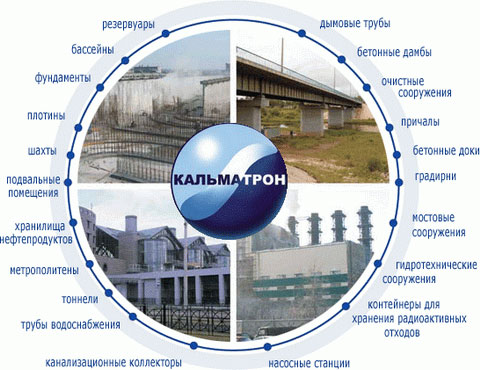 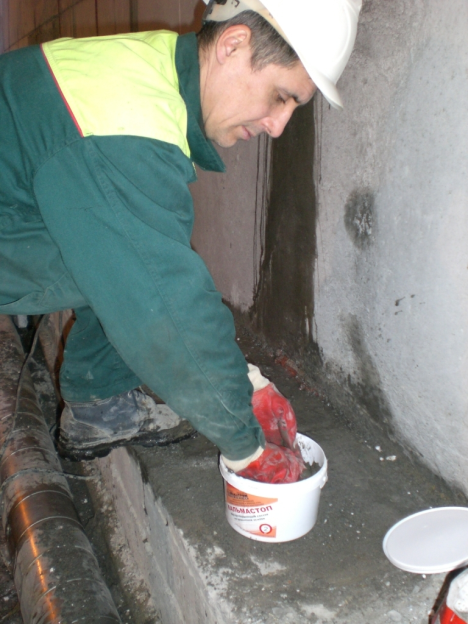 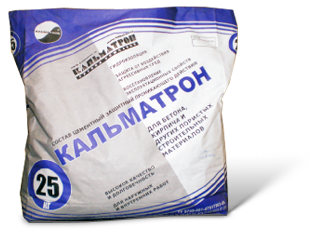 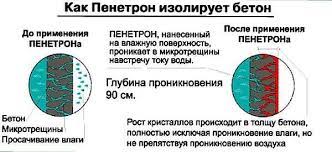 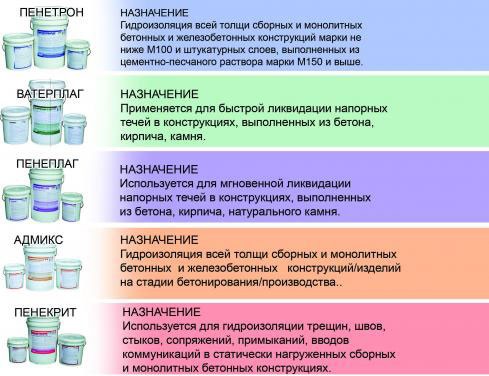 Кремнійорганічні гідрофобізатори
Гідрофобізатор (гідрофоб) – це склад, що надає пористим мінеральним будівельним матеріалам водонепроникні властивості з метою гідроізоляції будівельних об'єктів.
Обробка завдяки малій товщині плівки не змінює зовнішнього вигляду оброблюваної поверхні.
Використання не зменшує паропроникність будівельних конструкцій. Т.к. товщина кремнійорганічної плівки, що утворюється на поверхні капілярів, у сотні та тисячі разів менша, ніж середній розмір капіляра. Тому просвіт капіляра, а отже, і його проникність для пари, практично не зменшується.
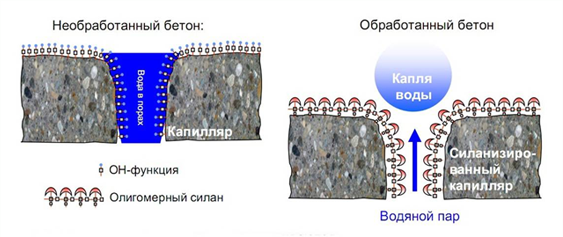 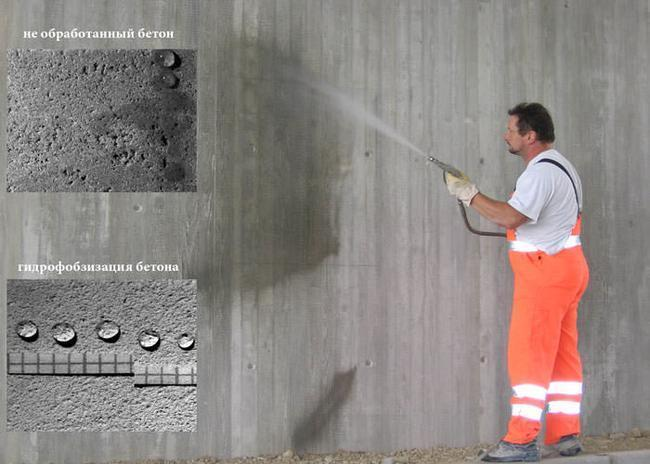 Підсилення конструкцій композитними матеріалами
Принцип підсилення конструкцій вуглеволокном полягає у наклейці за допомогою спеціального епоксидного клею на поверхню конструкцій високоміцних полотен або ламінатів, а також сітки. Можливе посилення як згинаються конструкцій у розтягнутих зонах і на приопорних ділянок у зоні дії поперечних сил, так і стислих, і позацентрово стислих елементів.
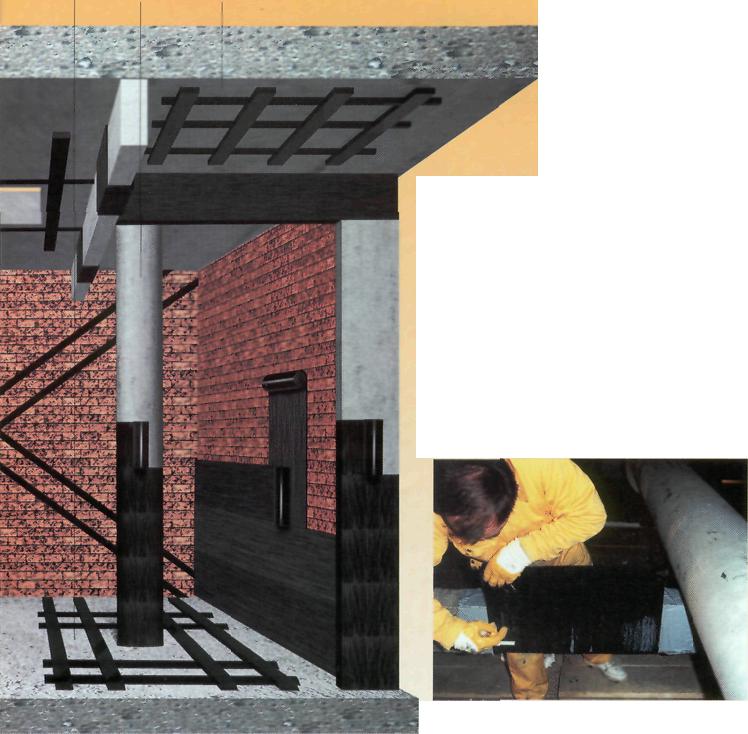 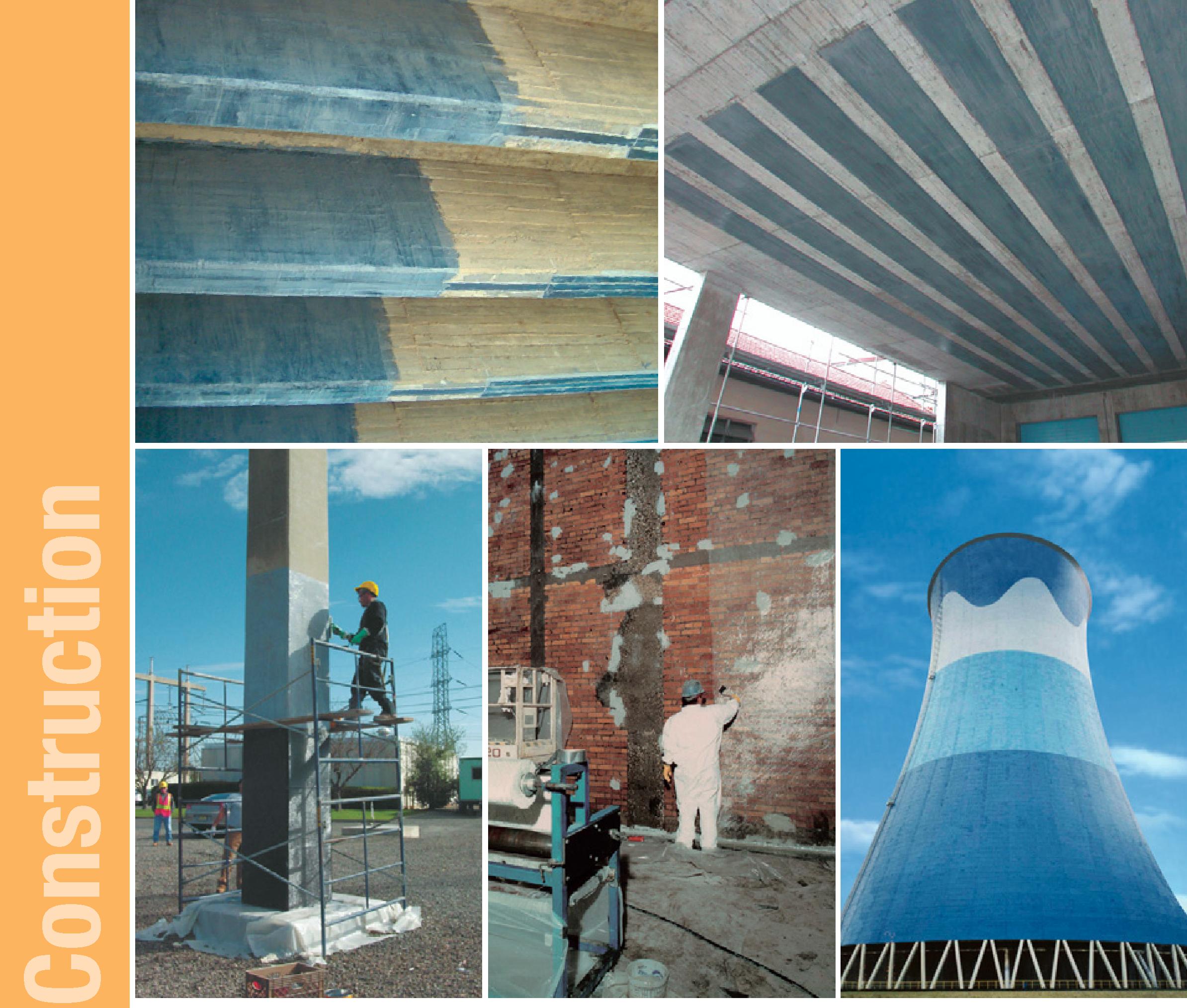 Переваги:
1. Дуже міцні матеріали (близько 3000 МПа на розтяг)
2. Дуже легкі матеріали (щільність 1,8 г/см2) – не ускладнює конструкцію
3. Товщина ламінату - близько 1 мм - зберігає об'ємно - планувальні рішення
4. Менші працевитрати на виконання робіт (не вимагає зварювання, зачеканки, ін'єктування, підйомних механізмів)
5. Можна проводити роботи без зупинки функціонування об'єкту
6. Дозволяє посилювати існуючі будівлі з оздобленням
7. Скорочує терміни виконання робіт мінімум у два рази

За рахунок скорочення часу виконання робіт, можливості працювати без зупинки об'єкта, а також на об'єктах з фінішною обробкою економічний ефект є позитивним і зростає зі збільшенням обсягу.
SDT Brick
SDT Concrete
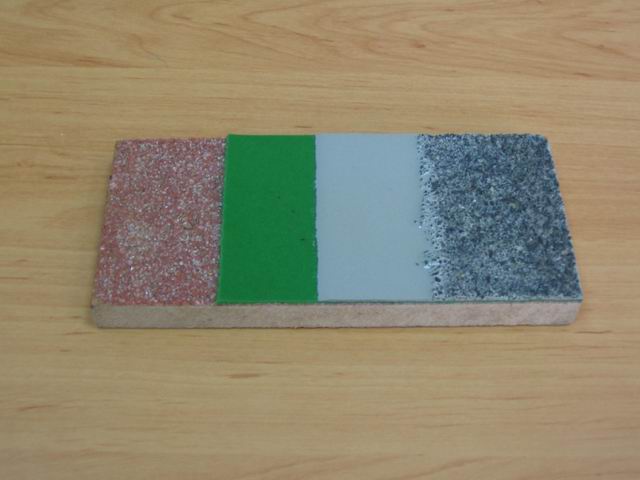 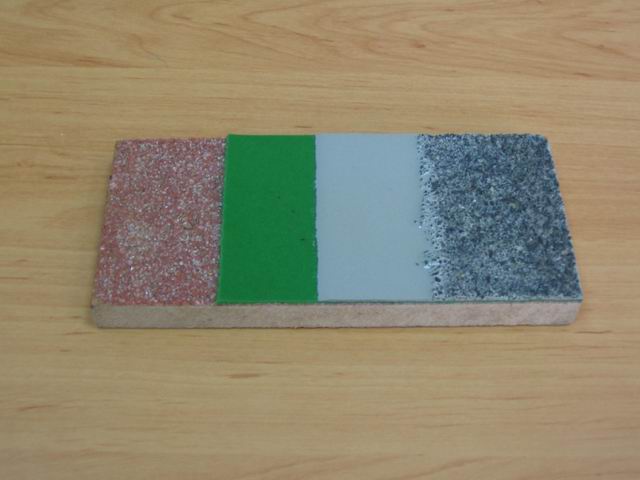 1. Залізобетонна основа
    2. Епоксидна ґрунтовка
    3. Вирівнюючий шар 
    4. Основний шар клею
    5. Вуглеродиста тканина
    6. Шар клею що запечатує
    7. Вогнезахист
1. Цегляна кладка
    2. Вирівнюючий шар не менше 3мм
    4. Вуглеродистая сітка
    5. Шар що запечатує не менее 3 мм
Підсилення колон
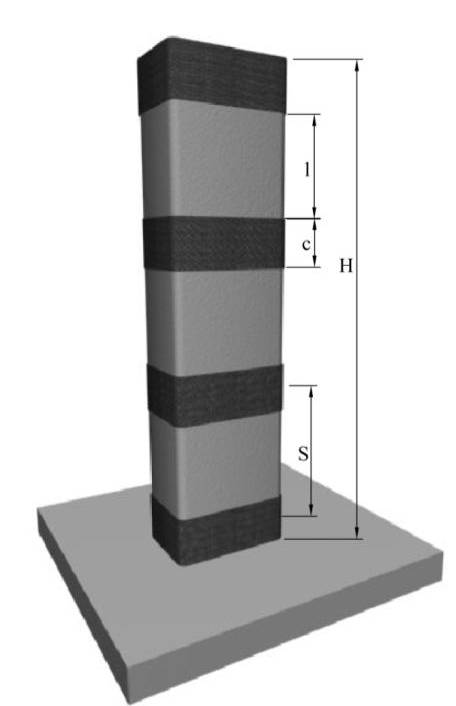 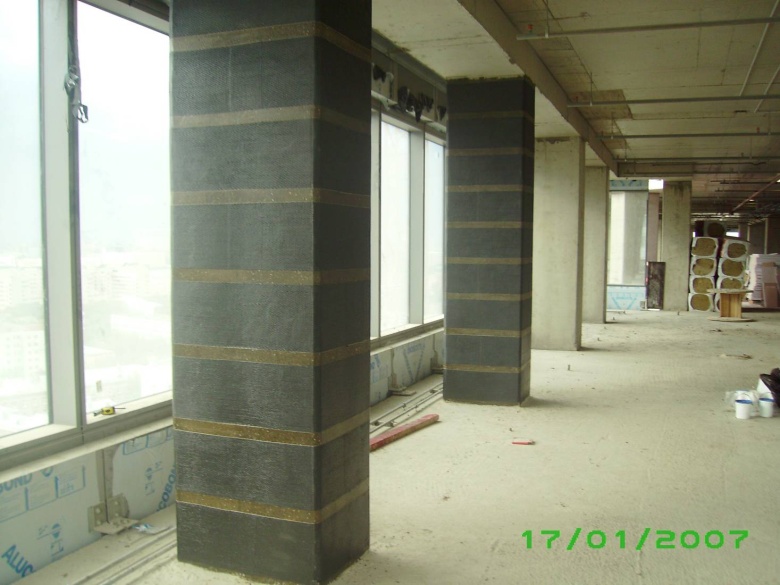 Кругове обгортання ФАП навколо певних типів елементів, що працюють на стиск, створює обмеження деформування у поперечному напрямку шляхом створення обойми з орієнтацією волокон у поперечному напрямку та призводить до збільшення міцності при стисканні. При збільшенні стискаючих навантажень обойма зазнає розтягування, стримуючи розвиток поперечних деформацій .



Підсилення балок
Залізобетонні елементи конструкцій, такі як балки можуть бути посилені на вигин за допомогою композитних FRP-матеріалів, приклеєних епоксидним клеєм в зонах їх розтягування, волокна яких спрямовані паралельно високих напруг, що розтягують (осі елемента).
При цьому пристрій поперечної осі бандажів з трьох сторін балки збільшує несучу здатність поперечної арматури.
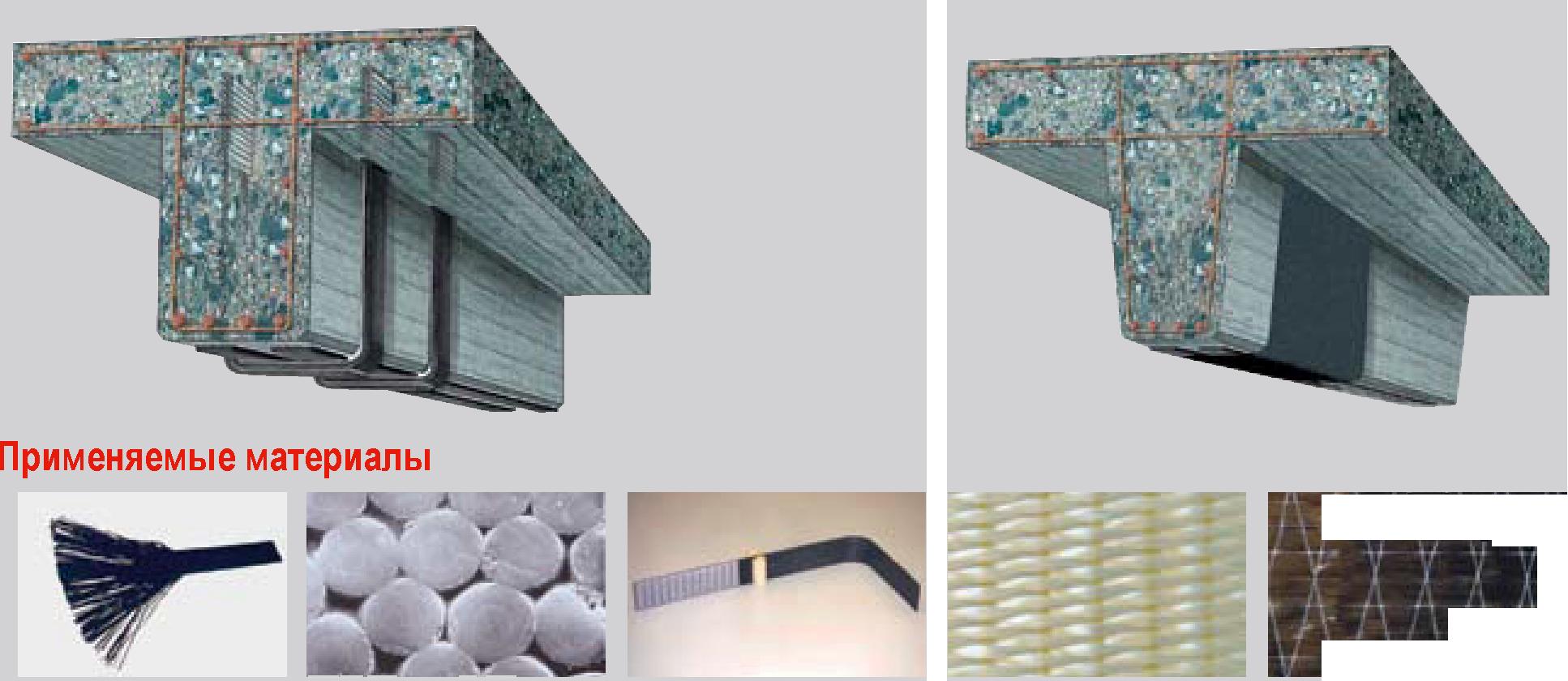 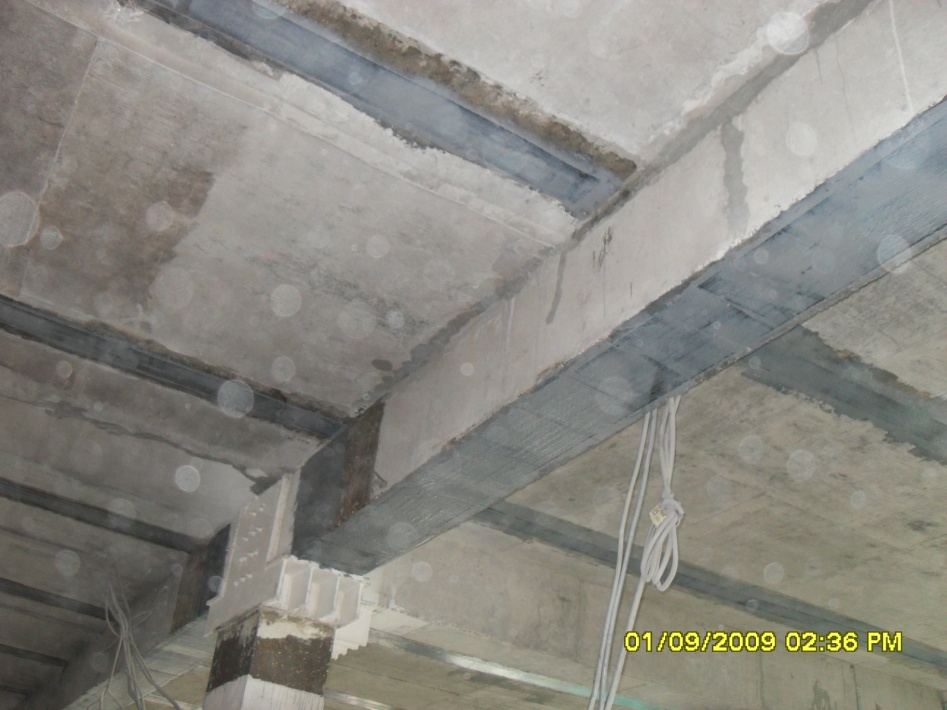 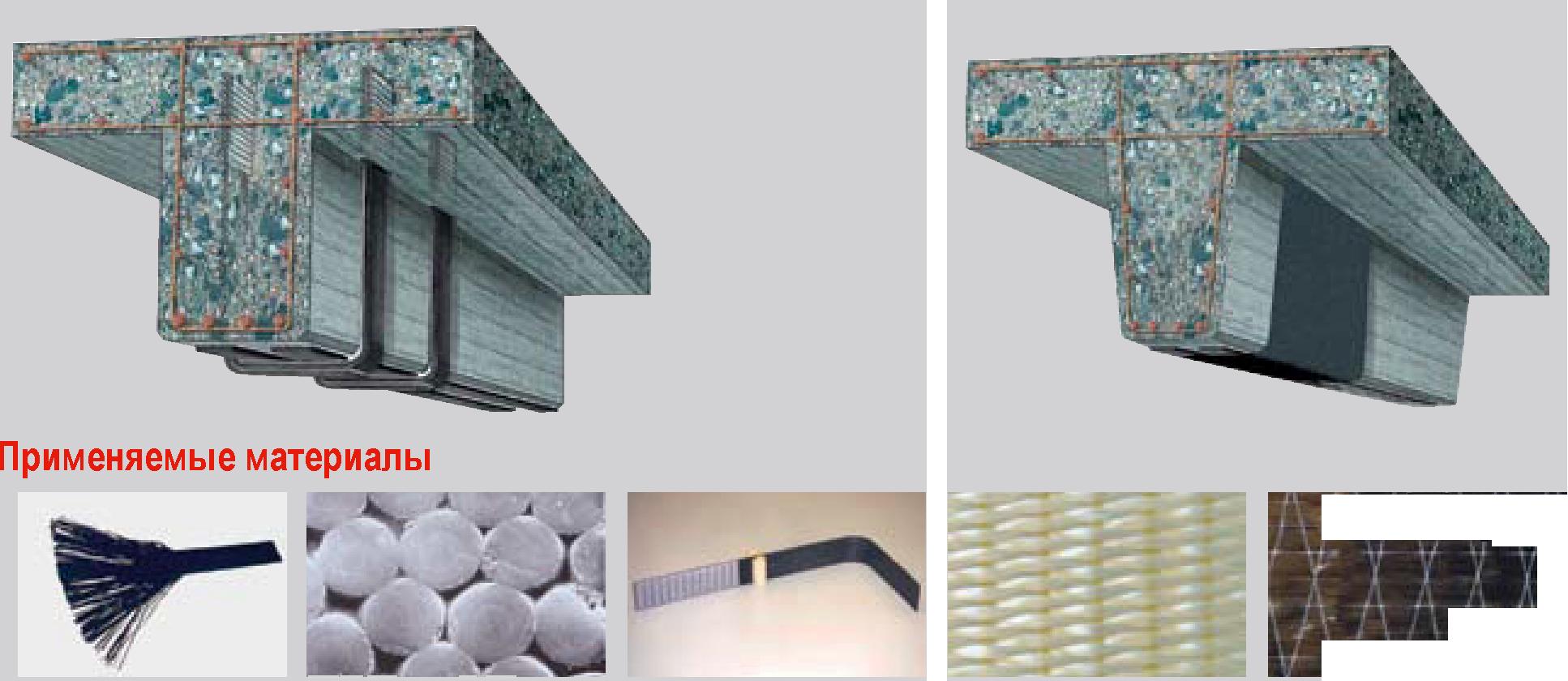 після
до
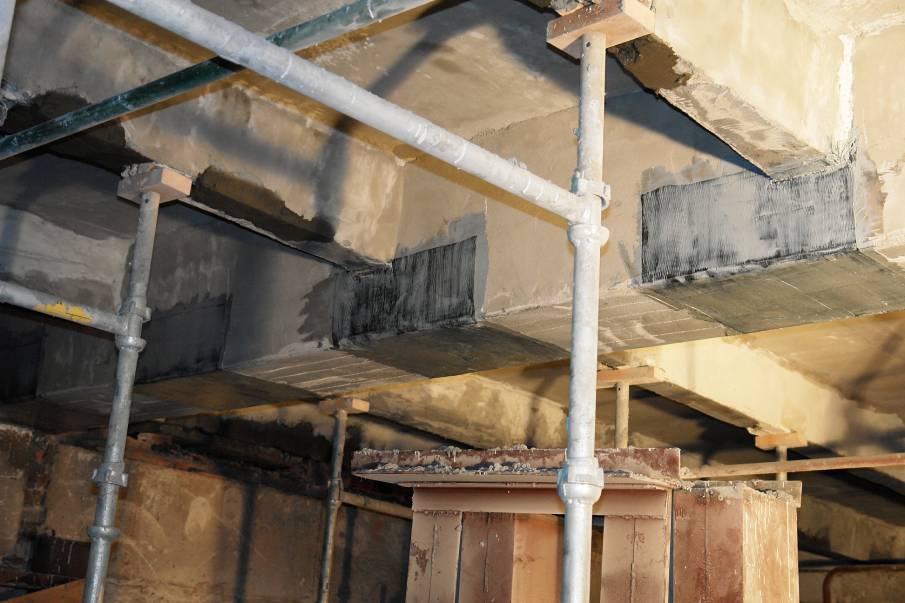 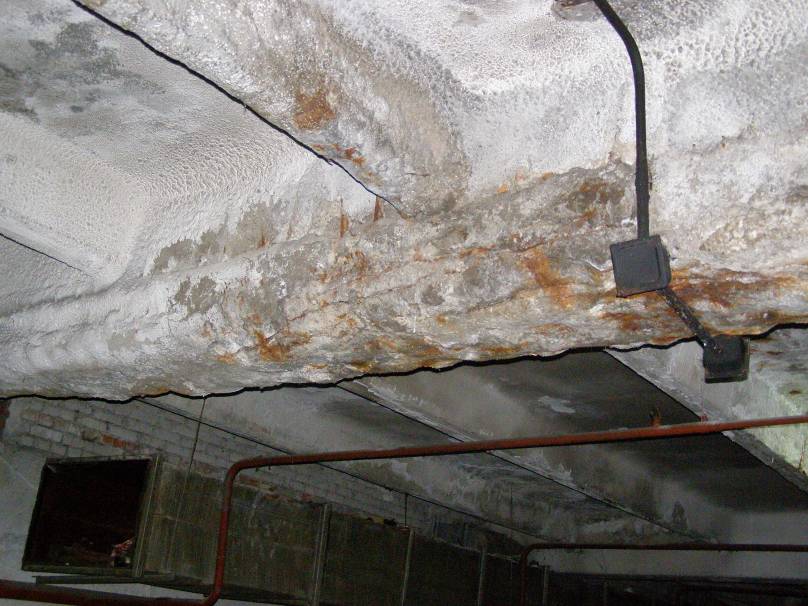 Підсилення перекриттів 
Посилення перекриттів є різновидом посилення елементів, що згинаються. Дуже ефективне рішення, що дозволяє зберігати об'ємно-планувальне рішення приміщень. Збільшення міцності можливе до 2,5 разів у порівнянні з вихідним навантаженням.
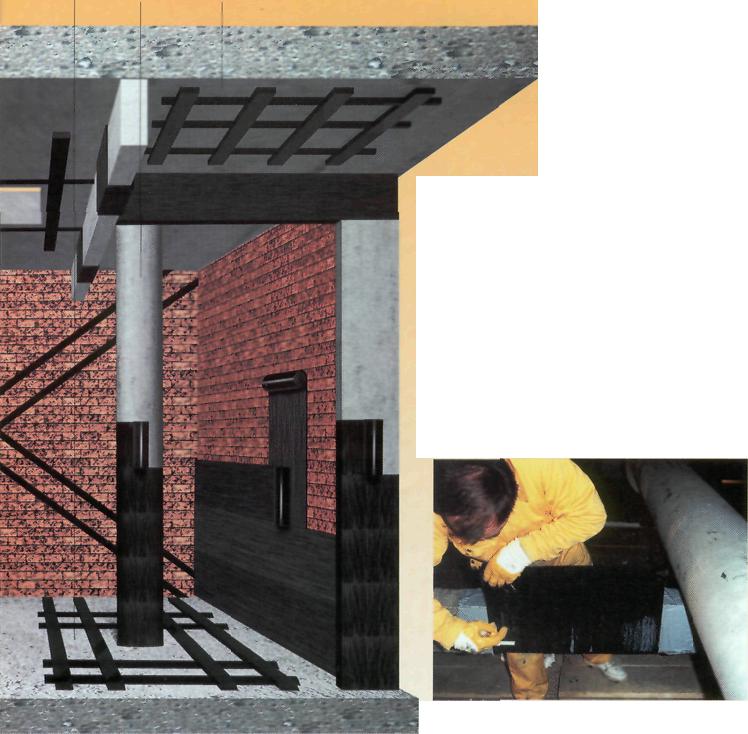 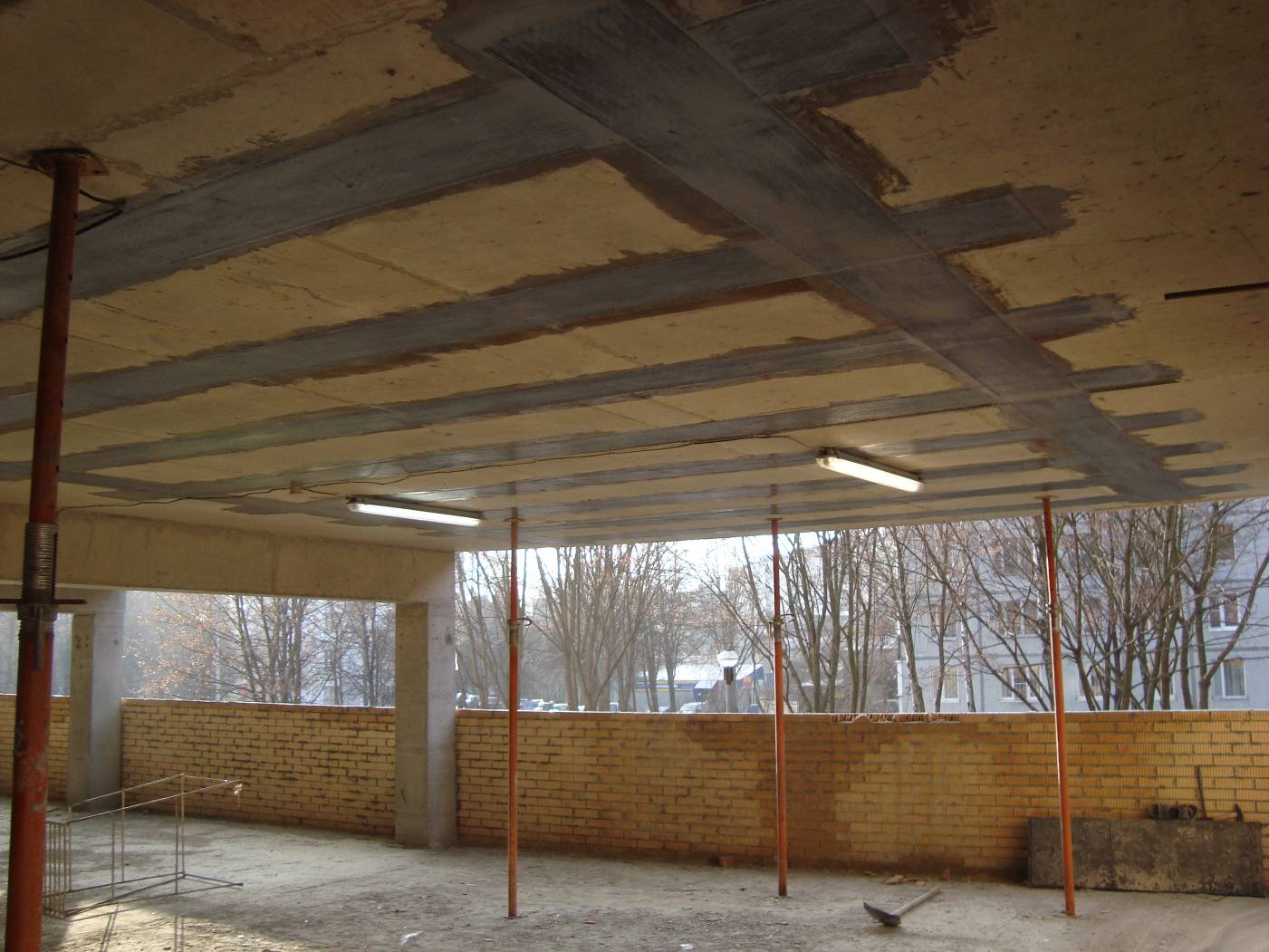 Підсилення отворів
Як при новому будівництві, так і при реконструкції часто виникає потреба влаштування прорізів в залізобетонних конструкціях. У цьому випадку посилення композитних матеріалів є чарівним варіантом порятунку архітектури приміщень.
Конструктор складає розрахункову схему роботи конструкції з отвором, потім за допомогою спеціальних програмних комплексів (SCAD, Lira, Робот) визначає напружено деформований стан конструкції, а потім вже проводить розрахунок на посилення композитною системою.
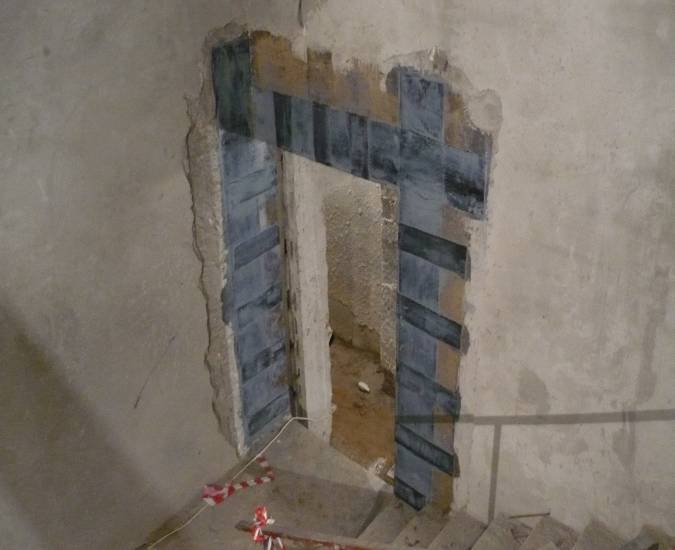 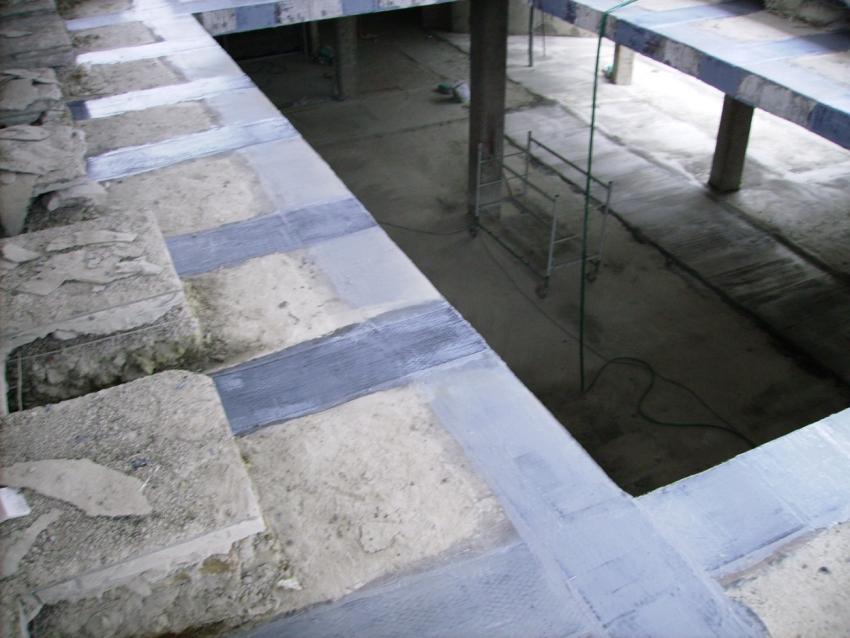 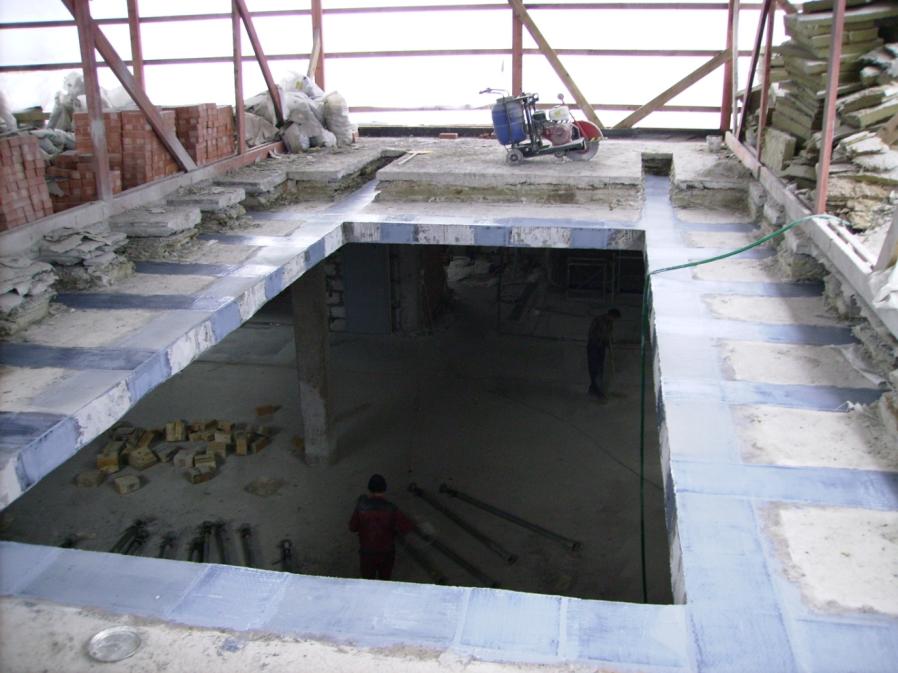 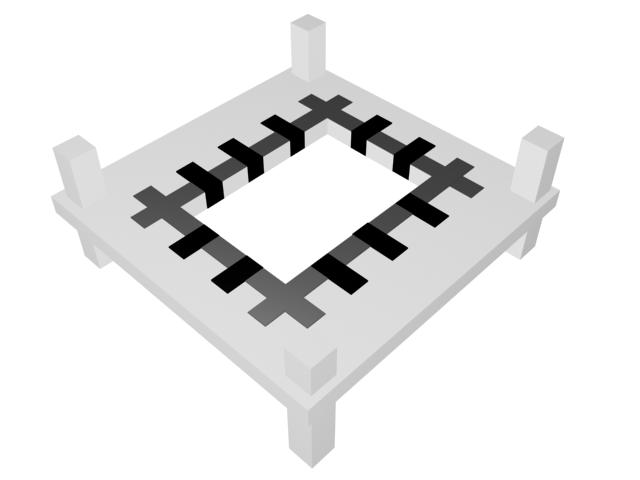 Підсилення цегляної кладки
Посилення цегляної кладки є надзвичайно ефективним заходом. Невелика міцність цегляної кладки на стиск і маленький модуль пружності дозволяють вуглеволоконному бондажу повністю включитися в роботу.
Існує два принципово різні способи посилення цегляної кладки композиційними матеріалами.
Перший спосіб - посилення суцільною вуглецевою тканиною на епоксидному клеї. 
Другий спосіб-посилення цегляної кладки за допомогою вуглецевої сітки та неорганічного мінерального складу.
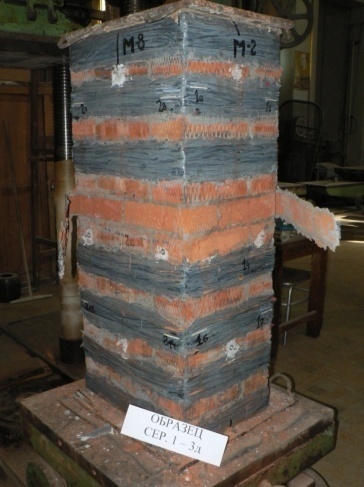 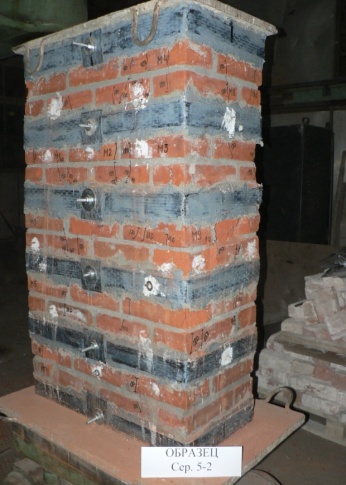 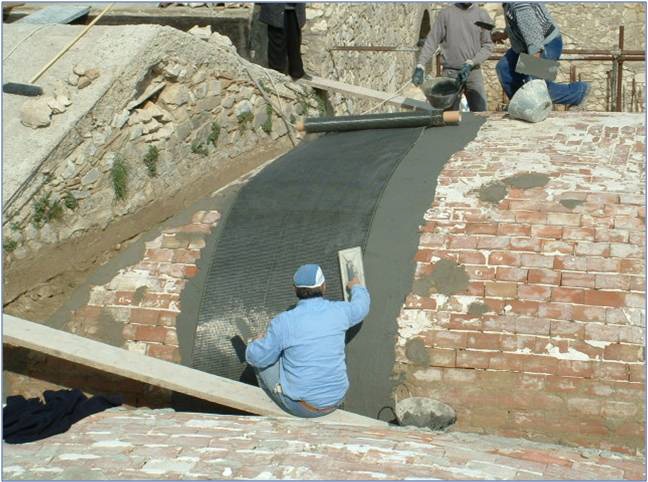 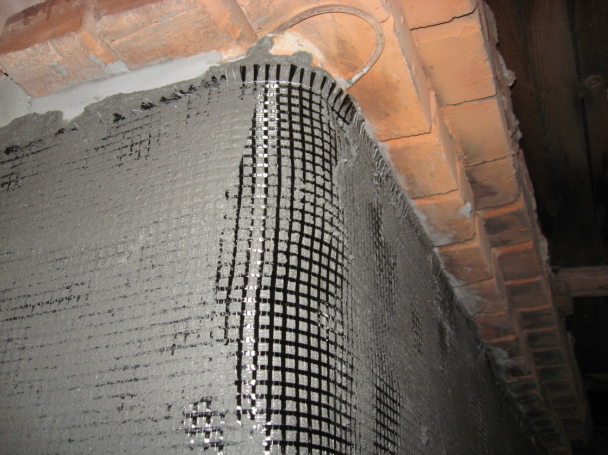 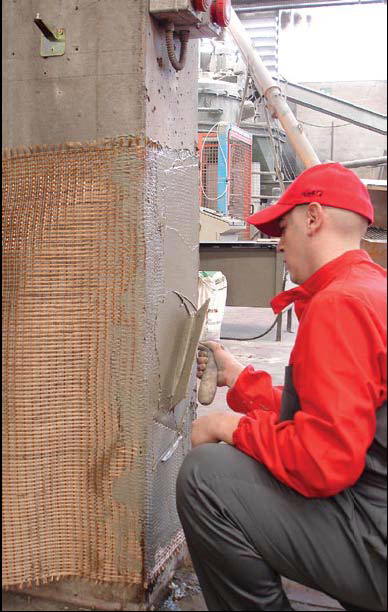 https://www.youtube.com/watch?v=el5i-QsfhUQ&t=736s
https://www.youtube.com/watch?v=ZNI2Qg3Vb5Y
https://www.youtube.com/watch?v=PdfGEEVW1qc
https://www.youtube.com/watch?v=l1f7J4HvgO8
https://www.youtube.com/watch?v=Q8sz7ePdT9E 
https://www.youtube.com/watch?v=8q4cDxlcMgc